NEST
Neuro Education Solutions Training
The first online assessment tool to audit educators’ awareness of dyscalculia
A.E.Roulstone@lboro.ac.uk
The Problem
1 in 20
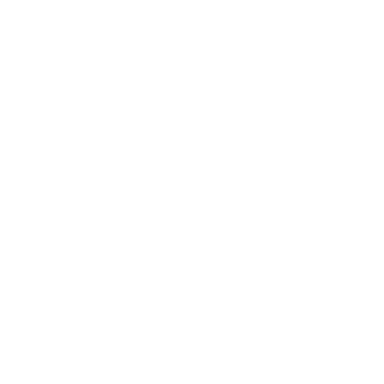 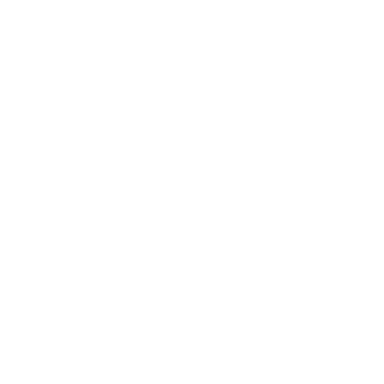 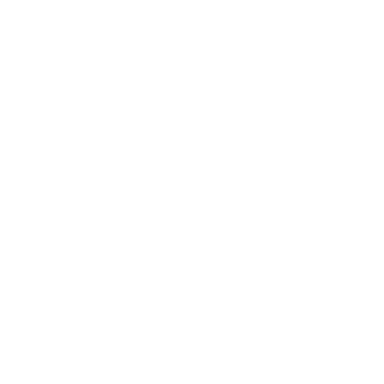 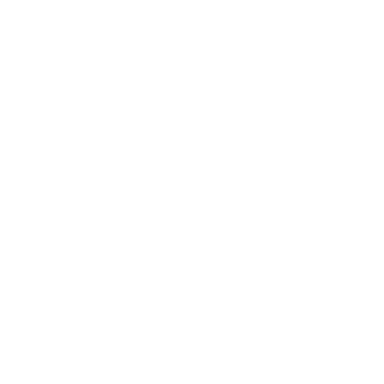 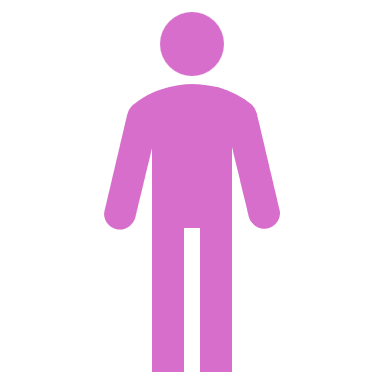 Developmental dyscalculia is specific learning difficulty in mathematics

Only 5% of educators in the UK receive training about dyscalculia

Low numeracy skills costs the UK economy £25 billion a year
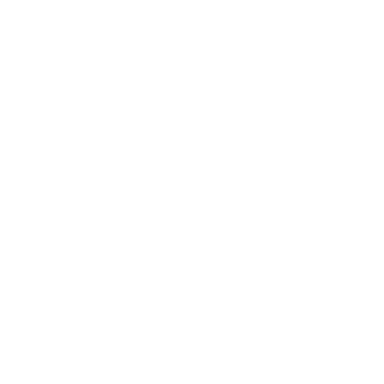 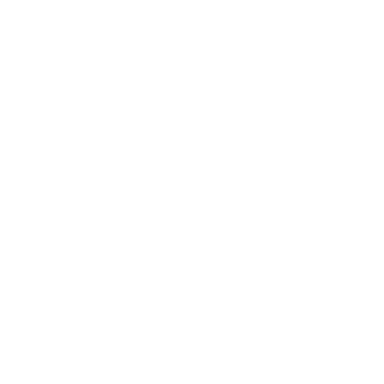 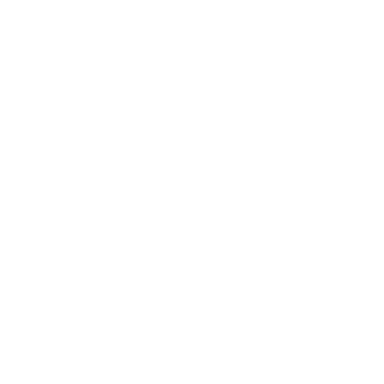 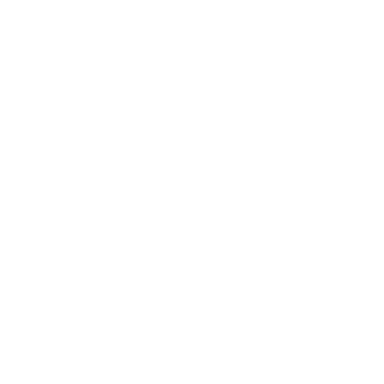 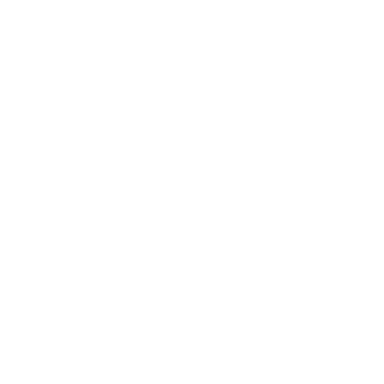 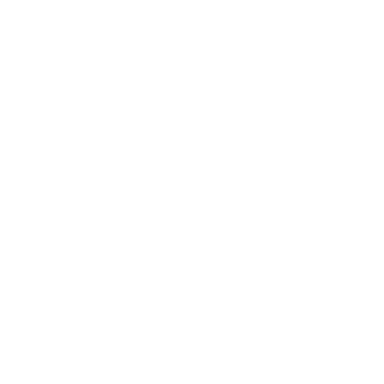 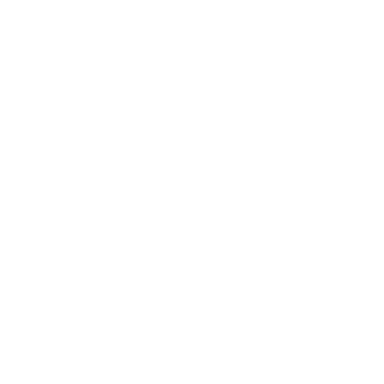 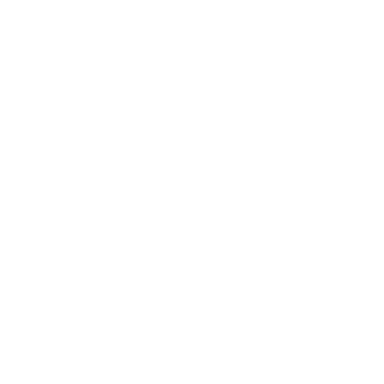 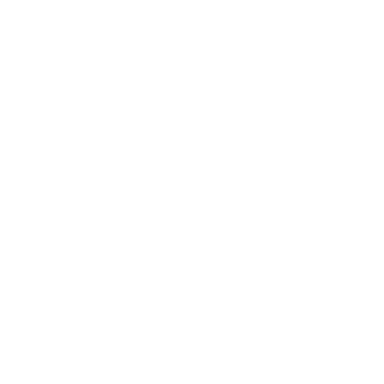 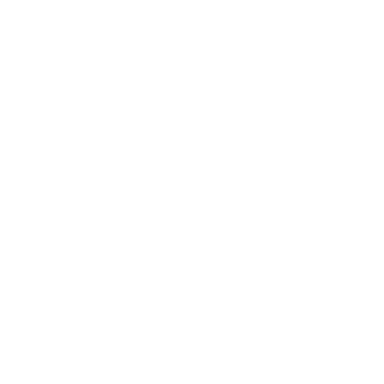 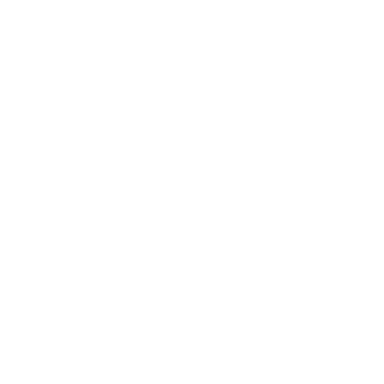 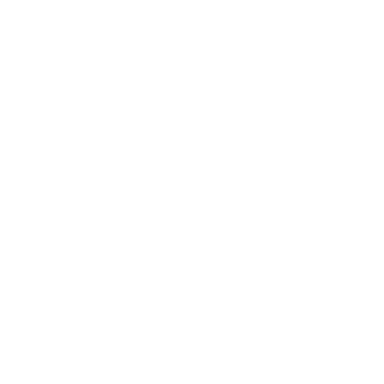 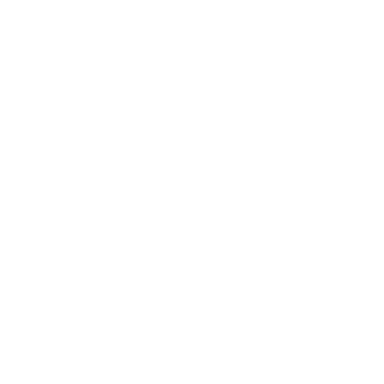 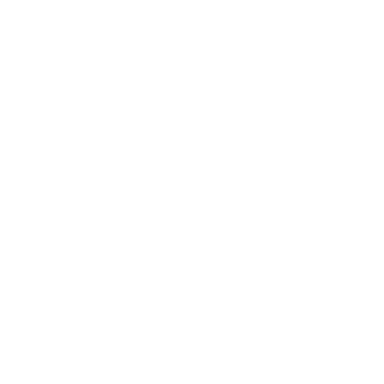 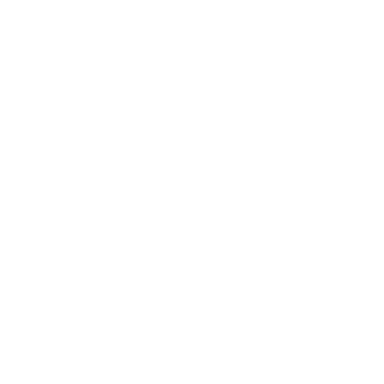 The Solution
Improve Knowledge & skills
Empower educators by strengthening their understanding of dyscalculia
Earlier identification & support
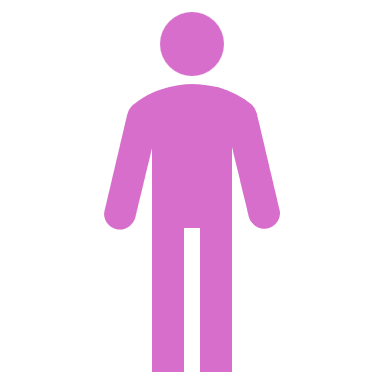 Better outcomes in Maths
Our Product
Dyscalculia Audit Tool
Personalised Online Training
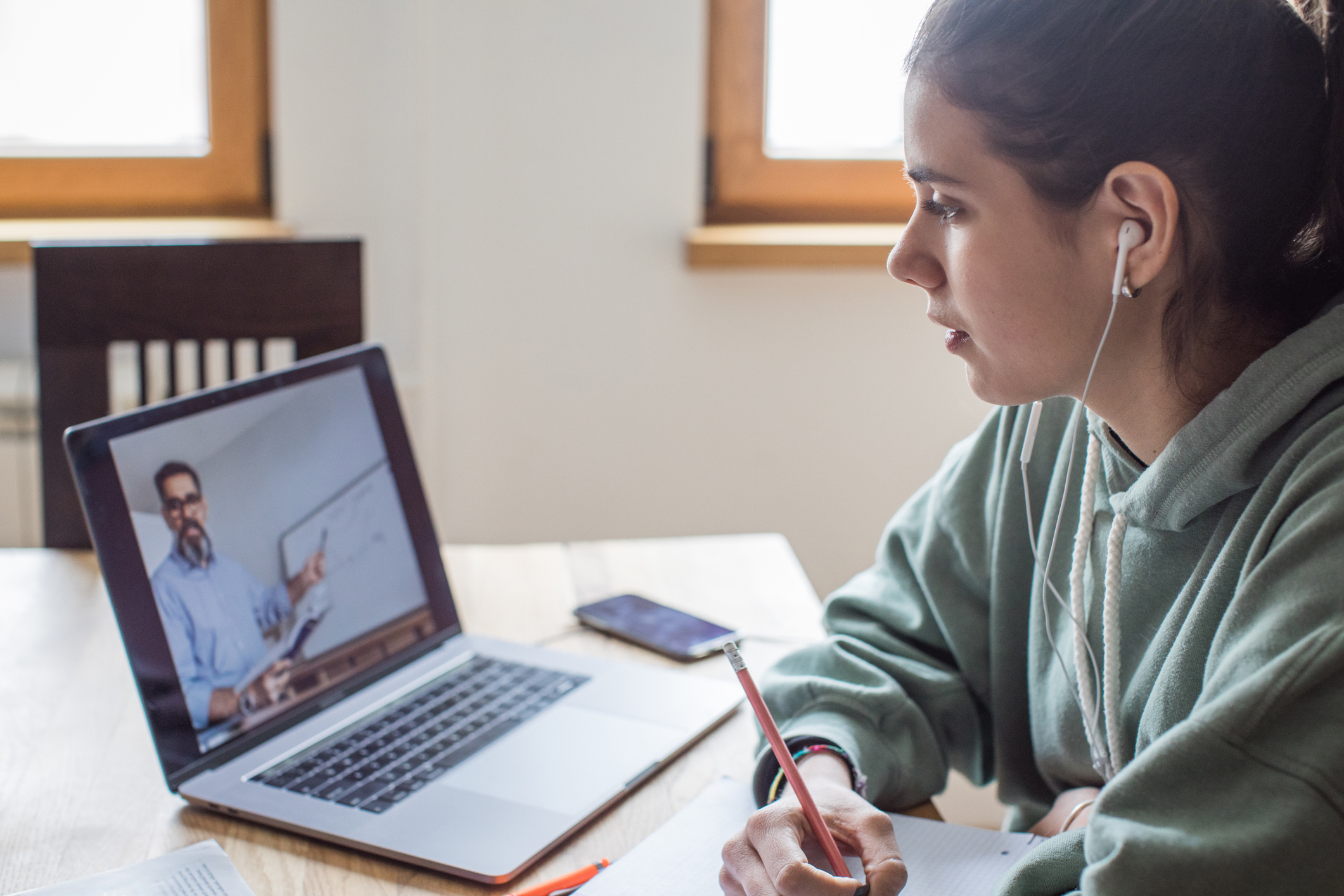 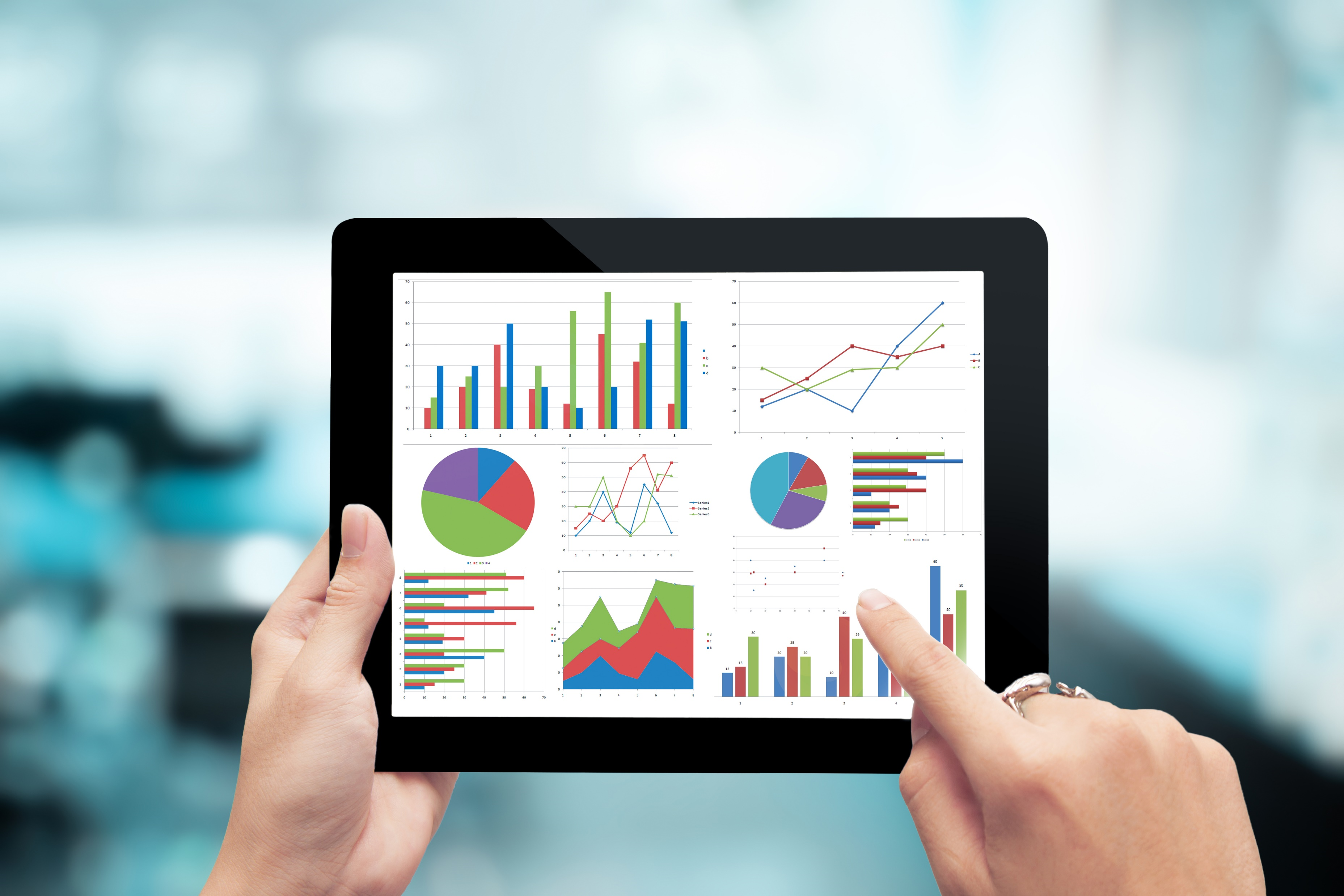 24
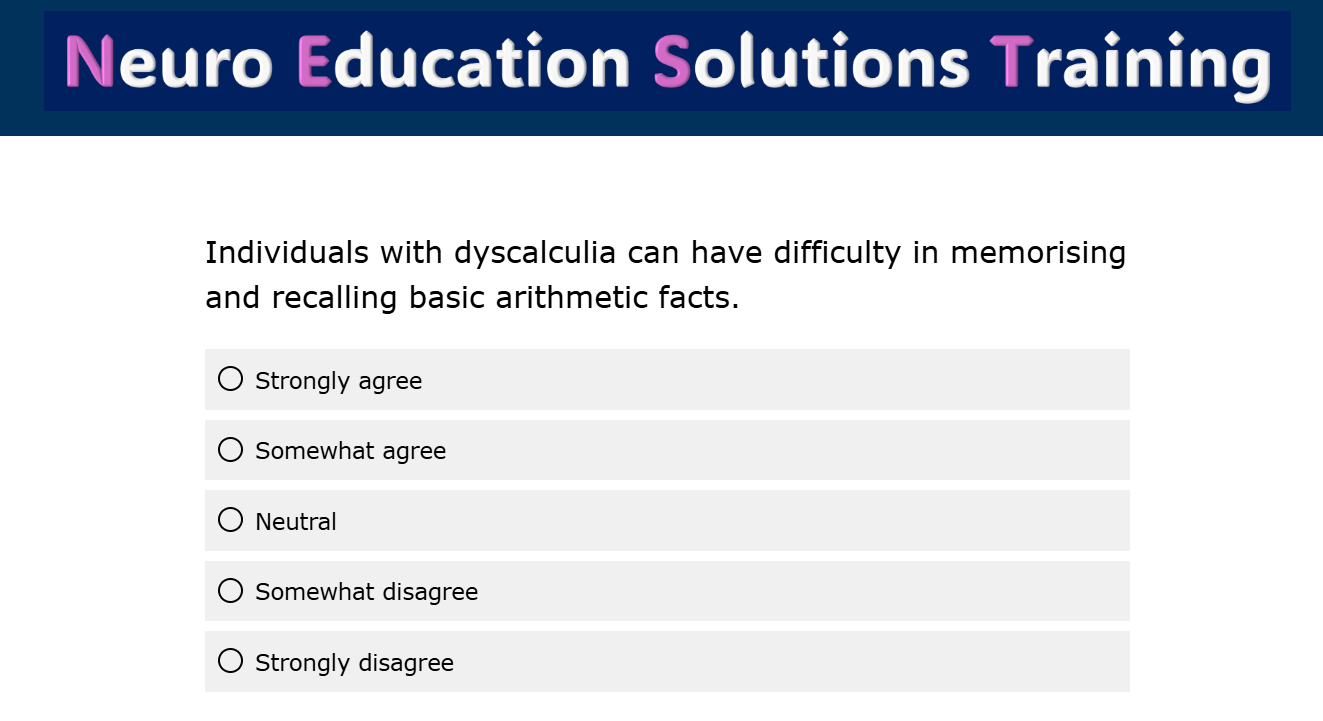 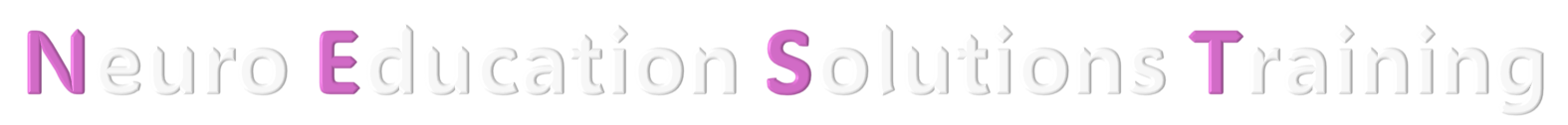 Market Potential
TAM
Total Addressable Market 
£3.6 trillion
Global education training market is valued at £3.6 trillion

US education training market is valued around £8 billion annually

SOM = £2 million
TOM
Total Obtainable Market 
Up to £8 billion
SOM
Serviceable Obtainable Market
£2 million*
*All figures highly informed estimates based on data from global market reports
The Business Model
Online platform - subscription model – access on demand content
CPD Training 
Achieve whole school excellence _________________________

School & Organisations
£150/year
*will be subscription based per organisation
Audit Tool
24 Statements
_________________________

JOIN FREE
To download/view
Training 
Personalised training package and accreditation
_________________________

Single User 
£25/year
*will be subscription based
Competitive Advantage
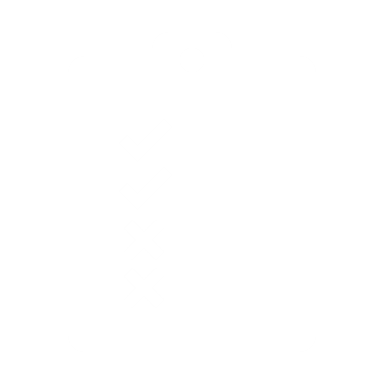 Cost-effective
Evidence based
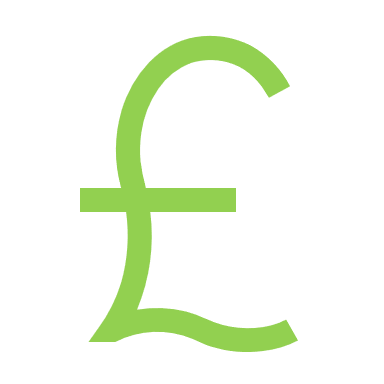 Quick - Less than 10 minutes to complete the audit
High quality
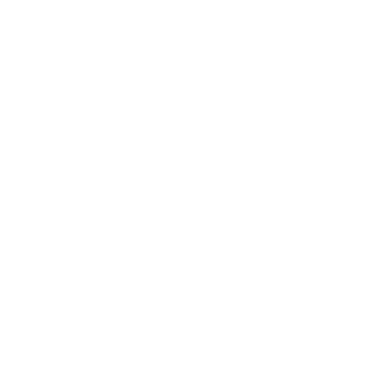 Individualised training packages
Access any time resources
Our Progress
Audit tool was tested with over 1200 educators in the UK, Italy, Vietnam & South Africa
NEST
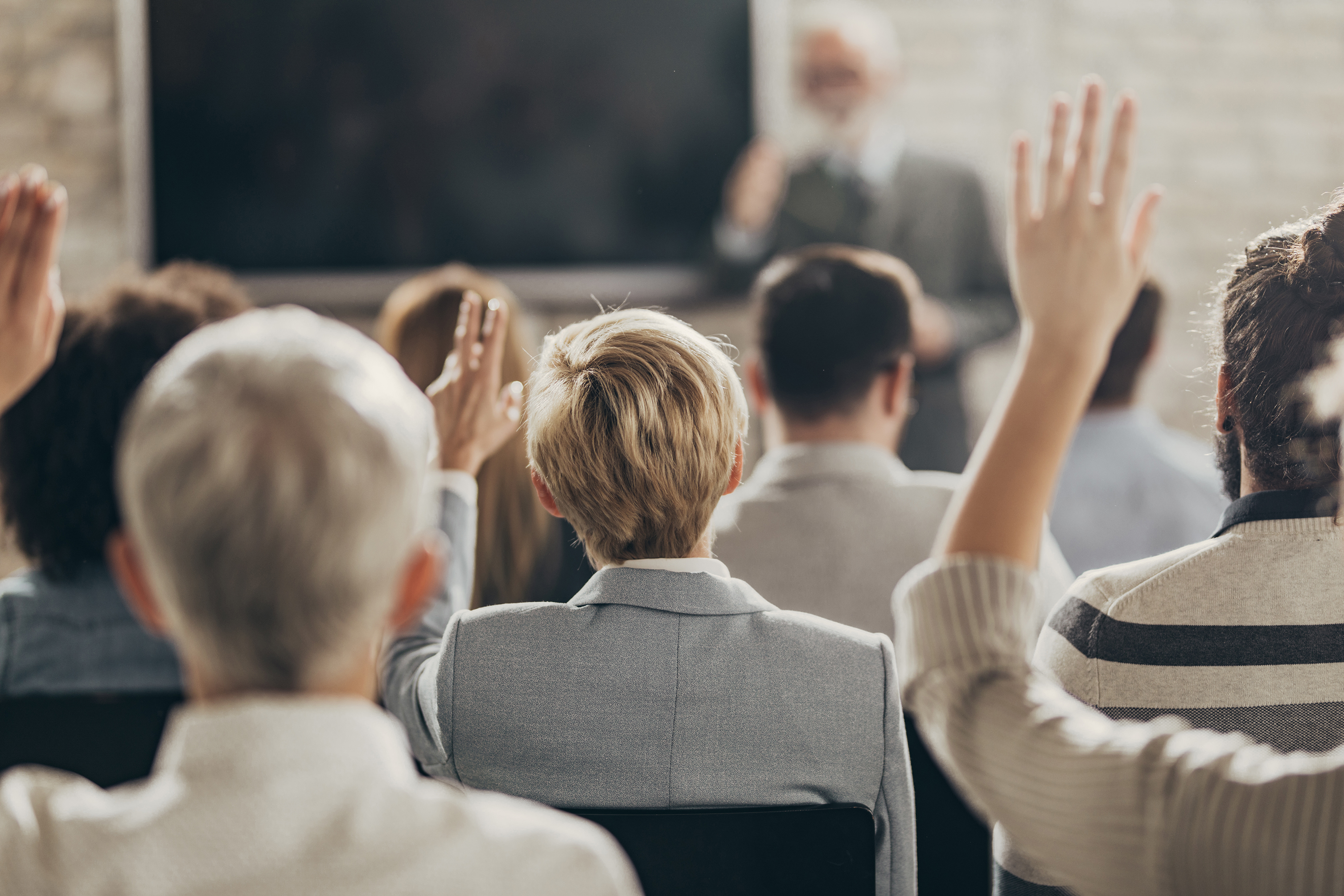 Audit tool validated by 30 experts in dyscalculia research
Conducted extensive market research in the UK
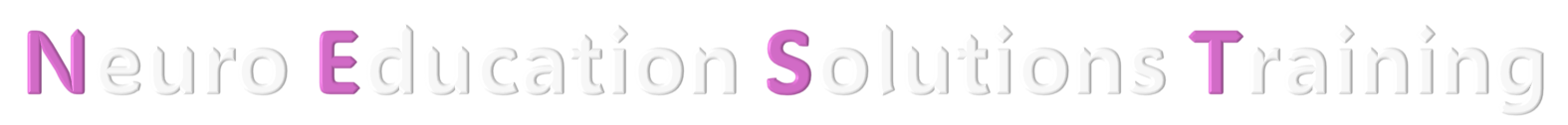 Our team
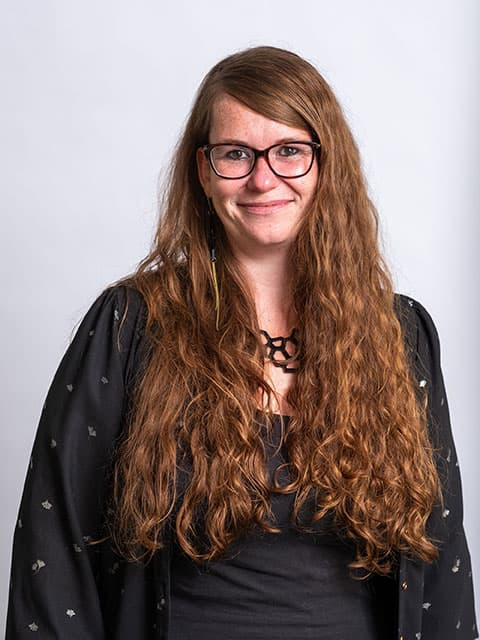 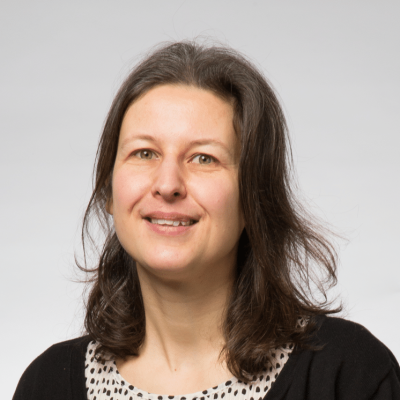 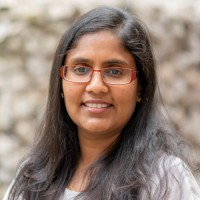 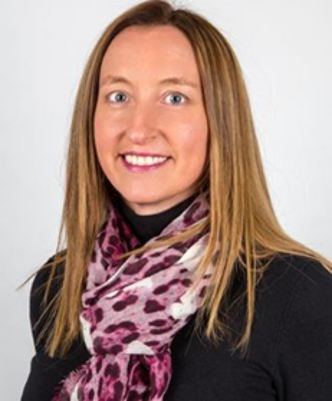 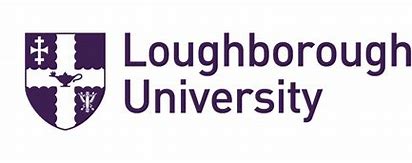 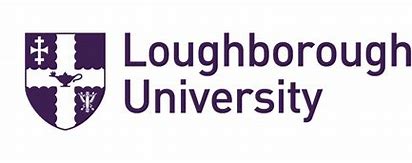 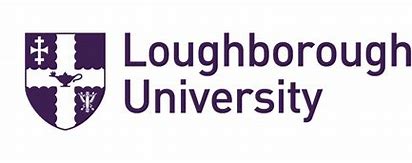 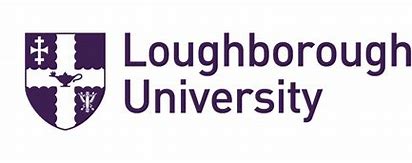 Dr. Alison Roulstone
Entrepreneurial Lead
Dr. Kinga Morsanyi
Principal Scientific Advisor
Dr. Monalie Bandulasena
Transfer Tech Officer
Dr. Julia Bahnmuller
Advisory Board / Co-I
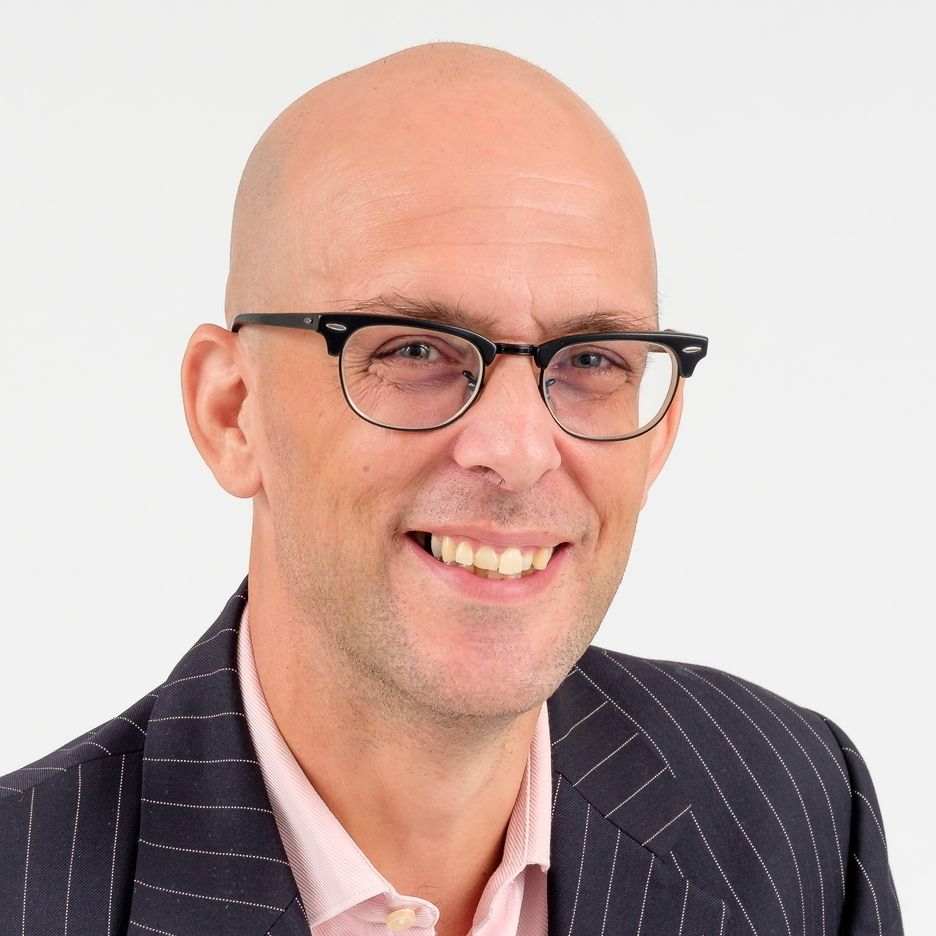 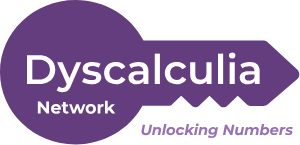 Cat Eadle & Rob Jennings
Dyscalculia Network CIC
Denis Oakley
Business Advisor
Next steps
NEST
Seeking future investment 50k and business mentorship to develop the online audit assessment tool and training package

Applying for ICURe Explore Jan 2025 to conduct further international market research and test new markets
Neuro Education Solutions Training
Together we can create better futures for all people living with dyscalculia
A.E.Roulstone@lboro.ac.uk